Power of Powers
Investigation
(a2)3
=a2  x a2 x a2
=(a x a) x (a x a) x (a x a)
=a x a x a x a x a x a
=a6
(am)n = amxn
Multiply ONLY the exponents
Examples
(24)4=
24 x 4 =
216 =
65536
(-32)3=
(-3)2x3 =
(-3)6 =
729
Investigation
(ab)3
=ab  x ab x ab
=(a x b) x (a x b) x (a x b)
=a x a x a x b x b x b
=a3 x b3
Power of a Product
(a x b)m = amx bm
DISTRIBUTE 
the exponents
Examples
(2 x 3)4=
24 x 34 =
16 x 81 =
1296
(2ab2)4=
24 x a4 x b2x4 =
16a4b8
Investigation
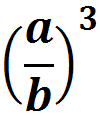 =
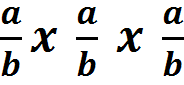 =
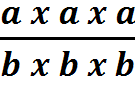 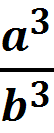 =
Power of a Quotient
(a/b)m = am/ bm
DISTRIBUTE 
the exponents
Examples